Microsoft Dynamics Academic Preconference
Dynamics as a Teaching and Learning Tool:
The First Step—Restructuring the AIS Course
Richard L Banham, JD, PhD, CPA
Associate Professor
Accounting and Law
Tennessee State University
Failing to Learn from the Past
What does the history of software in the University teach us?
What is the general perception of teaching software in university/college courses?
What can we learn by examining the history of office products?
How are ERP systems utilized today?
Are there other possible uses beyond teaching only the software?
ERP as Teaching and Learning Tool
How does teaching the concept differ from teaching the software?
What can ERP software augment accounting principles and practices?
How can meaningful change be implemented?
Research on AIS Curriculum Development
Model for Evaluating AIS Curriculum
Uses as a teaching concept, current and future
Barriers to implementing
Methods of overcoming barriers
Research on AIS Curriculum
Badua (2008) Google Search of course syllabi 
Premise representative sample 
Based on frequency of access
Findings
Topics listed eight in 2001 to thirty nine in 2007
Frequency analysis -cycles/processes, controls, Microsoft Access, REA, DBMS, flow charts, Great Plains, DFDs, and e-commerce
Results:  Current view of what AIS faculty believe are important topics
Research on AIS Curriculum (cont.)
(Dillon & Kruck, 2008) Specialized AIS Degree Programs
Survey of professions  covers 56 topics taught  in degree program
Eight topics significantly more important 
only one on professors’ list cycles/processes. 
other seven: financial statements, accounting cycles, auditing, documentation skills (work papers), GAAP, and spreadsheets
Result:  Professor’s views not in-sink with CPA practice and consulting professionals
Research on AIS Curriculum (cont.)
Bradford, Richtermeyer, & Roberts, 2007
IMA sample not practice but business oriented with 45% Controllers or Asst. Controllers
Focus on Systems Flowcharts, Data Flow Diagrams, E-R Diagrams, REA Models, Process Maps, and UML.
Reasons for using flowcharts:
79 percent of professionals  describe business processes
86 percent of professors evaluate a system
47 percent of the texts evaluate internal controls
Results: Reasons for teaching diagramming are not uniform
Research on AIS Curriculum (cont.)
Andrews and Wynekoop, 2004
Model developed for MIS Curriculum by professional organizations 
CPA Vision Project 
IFA Information Systems Plan
Phone survey of professionals delineates skills needed by new hires
Model Prior to Survey
Impacts / 
Interrelations
What
Systems Design
Usage / Product
Information Systems Risks
Risks and Controls
Technological /
Operational
Transaction Processing
Risk/Security
Synthesis/Design
/ Evaluation
How
Analysis
/Application
Comprehension/
       Remembering
Final Model
Assess Risk of
Technology
What
Impacts / 
Interrelations
Use technology to assess  & control risk
Usage / Product
Identify Risk
Technological /
Operational
Evaluate Databases
Synthesis/Design
/ Evaluation
How
Develop Databases
Analysis
/Application
Understand Databases
Comprehension/
       Remembering
Design Business Applications
Use Software Packages
Understand Knowledge
Implications and Value of Model
Two Dimensional View of Curriculum
Expanding the Level of Learning critical to curriculum development
Viewing curriculum from 3 technology acquisition levels heightens the complexity of the curriculum
Result:  Curriculum change in a technology based profession requires a new  prospective for both facilitators and students
Dynamics AX  Examples
Why AX not GP
Initial Project
Business Cycles
Trade vs. Sales Discounts
Illustrate Value of Controls Early in the Course
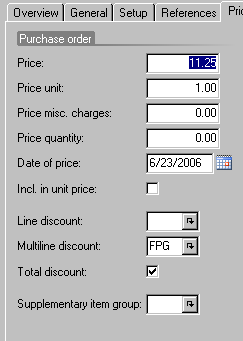 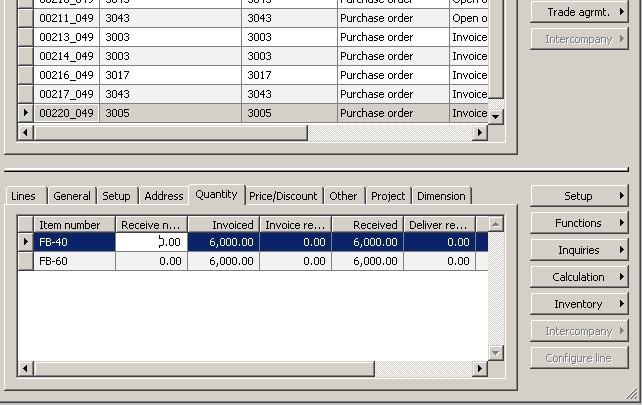 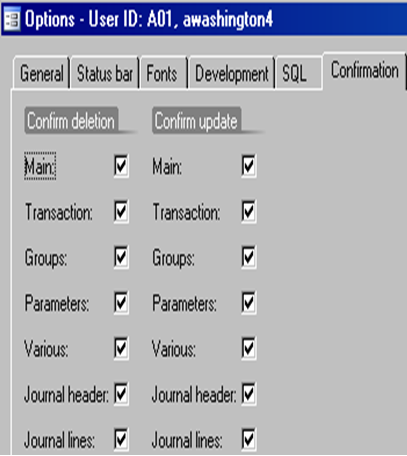 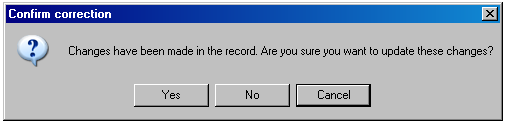 Dynamics AX  Examples (cont.)
Evaluating AX’s Internal Controls
Undergraduate Class
Graduate Class
Chart of Accounts Exercise
Programming
Fordham, 2005
Product Builder Exercise
Project Module and SharePoint
XBRL and Financial Reporting
Barriers to Expanding Usage
Divide Barriers, 2 Groups
Internal 
External
Each Group, 4 Barriers
Internal
Time
Aptitude
Skills 
Desire
External
Academic Atmosphere
Training
Risk/Reward Time
Technical Resources
Internal Barriers
Time
Issues
Academic/Workplace vs. Personal
Aptitude
Faculty Familiarity and Comfort with Technology
Early adopters of Lotus/Excel
Internal Barriers  (cont.)
Skills
Aptitude sets baseline
Comfort Level in front of students
Time is underlying constraint
Desire 
Realization that a current reallocation of time will result in greater benefits in the future
Either the greatest tool or largest barrier
External BarriersAcademic Atmosphere
Counter-balances Desire
AACSB Issues
Recent Monetary Pressure
Increase class size
Raised standard for reduced teaching load
Publishing pressure not diminishing
External Barriers (cont.)
Training
Load issue
On-line Tools
Provide general training
Limit focus on a specific process
Loss of access to Dynamics Training Manuals
Risk Reward
Time, atmosphere, and internal constrains dictate
External Barriers (cont.)Technology
Status of Efforts to Address
VP image
Partner Program
Loss of Terminal Services
Breaching the Firewall
Possible SolutionsDiscussion Forum
Recognize that DYNAAA has been active in working to provide solutions
Discuss alternative proposals 
Based on personal experiences
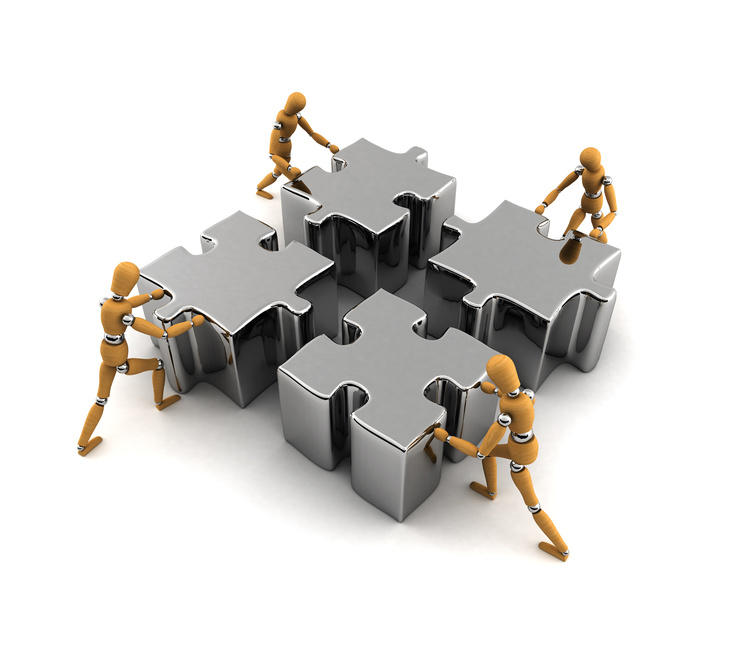 Academic Atmosphere
Decision to publish proceedings
Facilitate joint research projects
Support research studies –  
Encourage User Groups, VAR’s, and Customers
Types of Research
Knowledge and curriculum
Compliance, controls, and monitoring. 
Delineation of ERP issues outside AIS  area.
Academic and Professional Journal
User groups and MSDN Alliance
Editorial Board of academics and technical reviewers – Best Papers Issue
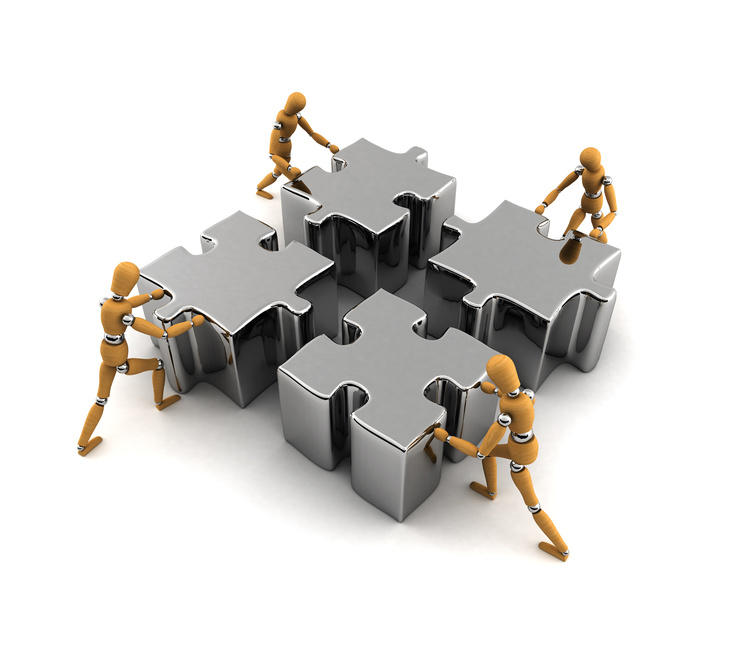 Training
Necessary Training Materials 
CD format materials
Certified Training Program (alternative)
Documentation tool  for teaching
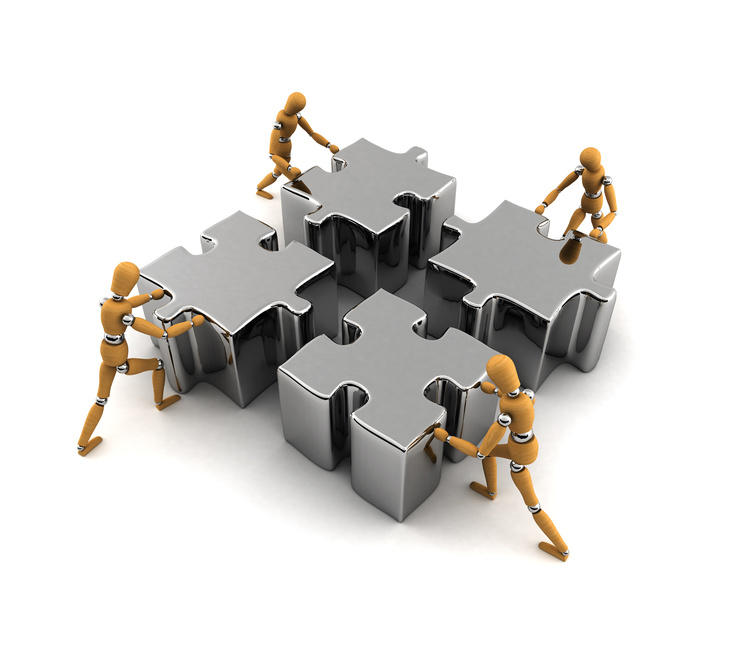 Technical Issues
SharePoint Issue
Dynamics reliance on Software
MSDN Membership Solution
Available to departments for a yearly fee
Downloads of any licensed product available to students
 Use Visio in AIS Course for diagramming
State support and Hardware Needs
Academic Configuration based on Users/Product
Server Specifications
Configuration  Specifications
Mentoring Program
Grant Program Established
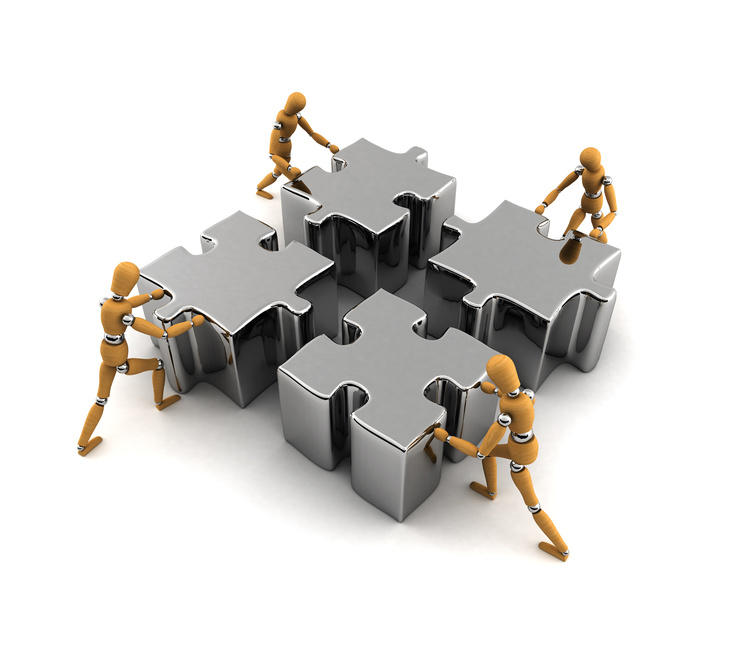 Risk/ Reward Time Barrier
DYNAA Newsletter
Highlight innovative use of Dynamics products 
Distribute newsletter to Department Heads 
Establish “Partner Needed” column
User Groups
Provide insight into issues 
Connect with CFO’s and others in accounting 
Remove financial barrier of $400/year
Change selection process, Advisory Board
Would your students benefit from any of these changes?How can I help you implement your any changes?Please contact me any time!